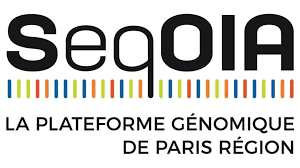 RCP d’inclusion Plan FMG 2025
Date RCP :
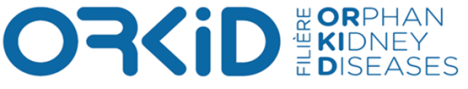 Indication Néphropathie indéterminée patient < 45 ans
Centre ou région ou ville
NOM:
Prénom:
Date de naissance et Age
Origine géographique 
Parents apparentés?

Patient en attente de greffe oui/non

Greffe par donneur vivant apparentée oui/non

Récidive possible de la néphropathie selon vous après TR oui/non/je ne sais pas

Patient déjà greffé oui/non

Apparentés atteint de maladie rénale  oui/non
1er degré (Père, mère, Frère, sœur) oui/non
2eme degré (oncle, tante, cousin germain…) oui/non
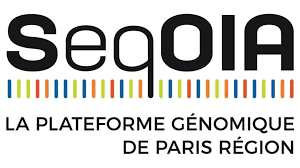 RCP d’inclusion Plan FMG 2025
Date RCP :
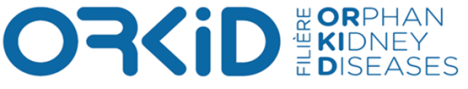 Indication Néphropathie indéterminée patient < 45 ans
Trio disponible  oui/non

Apparentés disponibles en plus du trio oui/non
Arbre Généalogique  ou fiche phenotips
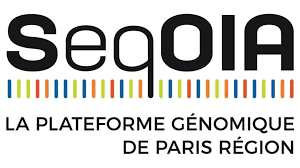 RCP d’inclusion Plan FMG 2025
Date RCP :
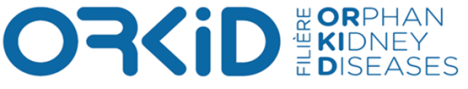 Indication Néphropathie indéterminée patient < 45 ans
Tailles des reins au diagnostic (cm)
Anomalie morphologique rénale (Néphrocalcinose, kyste, rein unique…) oui (préciser)/non
Age des premiers symptômes/première protéinurie connue :
Hématurie microscopique oui/non
Si protéinurie tubulaire/glomérulaire/mixte
Anomalies tubulaires évidentes (acidoses…)
Hyper uricémie ou goutte avant 35 ans ? oui/non

Fonction rénale actuelle:

Notion de syndrome néphrotique ou évolution d’un Syndrome Néphrotique  oui/non

Biopsie rénale faite? oui/non
Nature principale des lésions rénales (vasculaire, tubulaire, glomérulaire, aspécifiques..)
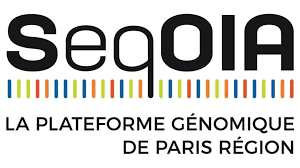 RCP d’inclusion Plan FMG 2025
Date RCP :
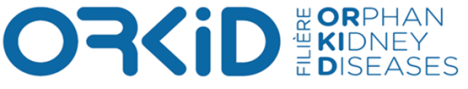 Indication Néphropathie indéterminée patient < 45 ans
Atteinte extra-rénale?
(diabète/surdité/rétine/cœur/infections/dysmorphie/squelette/rotules
/Périmètre Cranien/AVC/retard acquisitions/déficience intellectuelle/épilepsie/génital…)

Vous suspectiez une néphropathie en particulier ?

Examens génétique antérieur négatifs (panel, ACPA, exome,… ) et labo si oui (préciser)

Généticien ou biologiste réfèrent déjà associé au dossier si connu ? 


Facultatif : Termes HPO retenues:
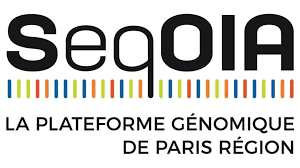 RCP d’inclusion Plan FMG 2025
Date RCP :
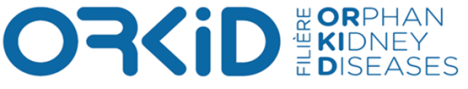 Indication Néphropathie indéterminée patient < 45 ans
Conclusions-recommandations